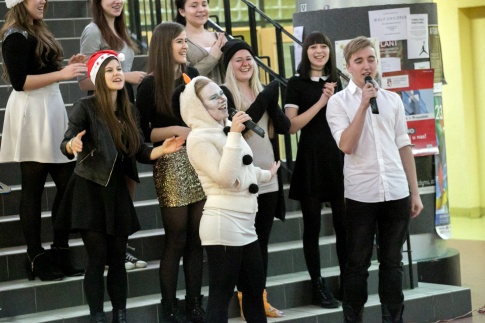 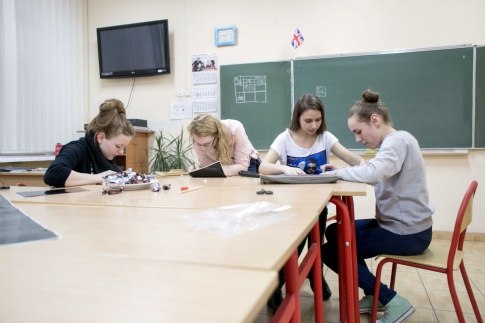 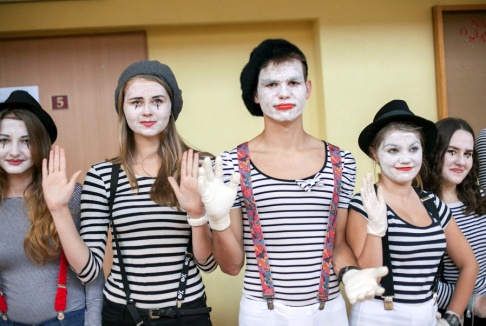 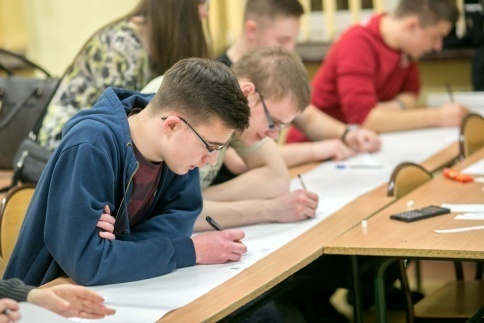 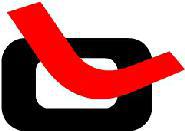 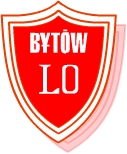 I LO W BYTOWIE SZKOŁĄ MATURALNEGO SUKCESU
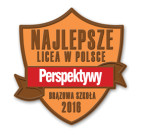 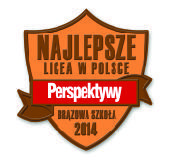 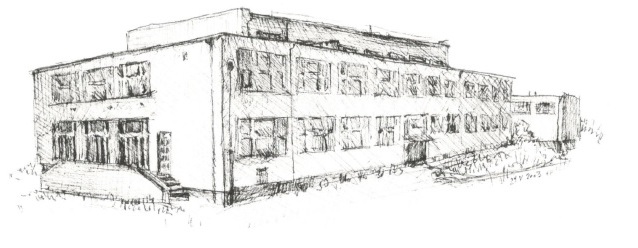 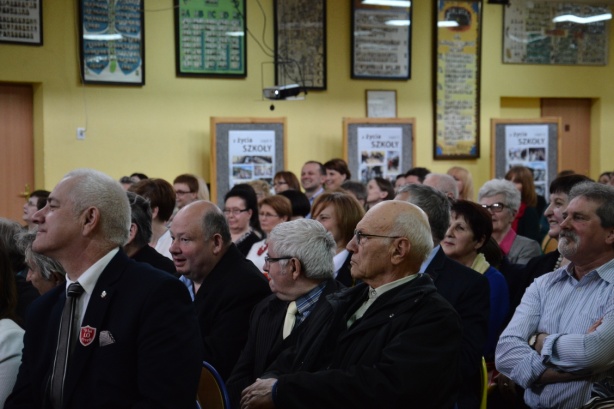 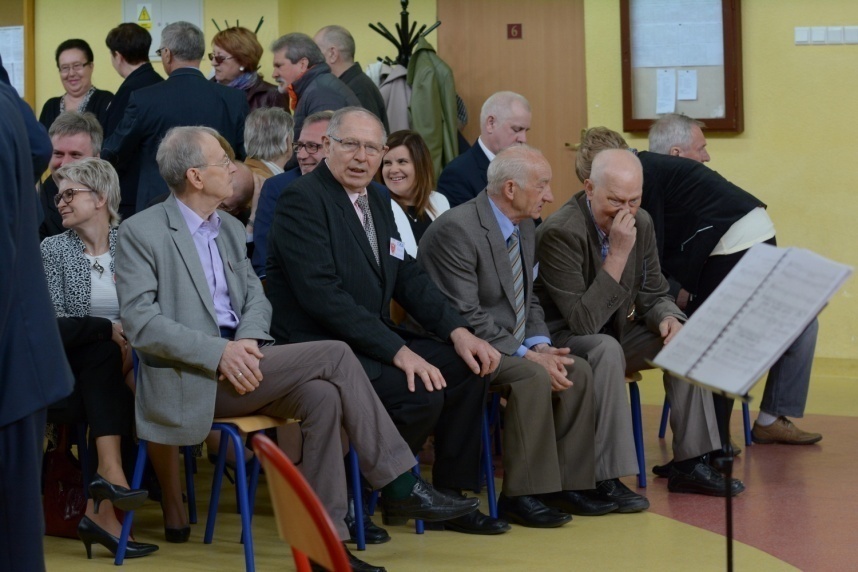 PONAD 70 LAT I LO w BYTOWIE
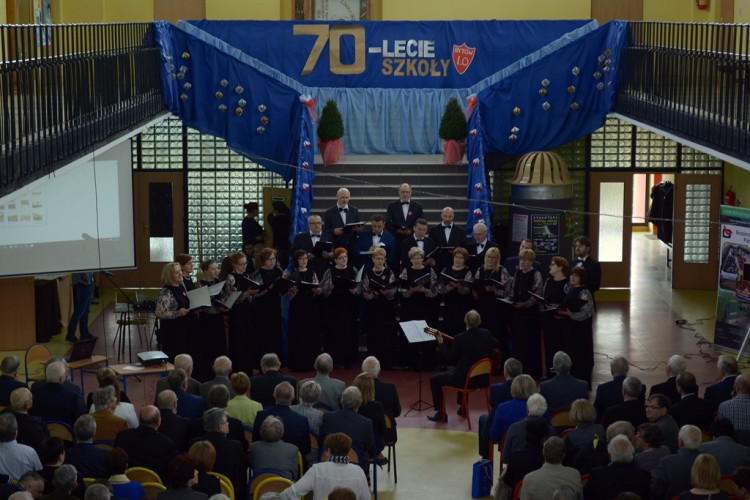 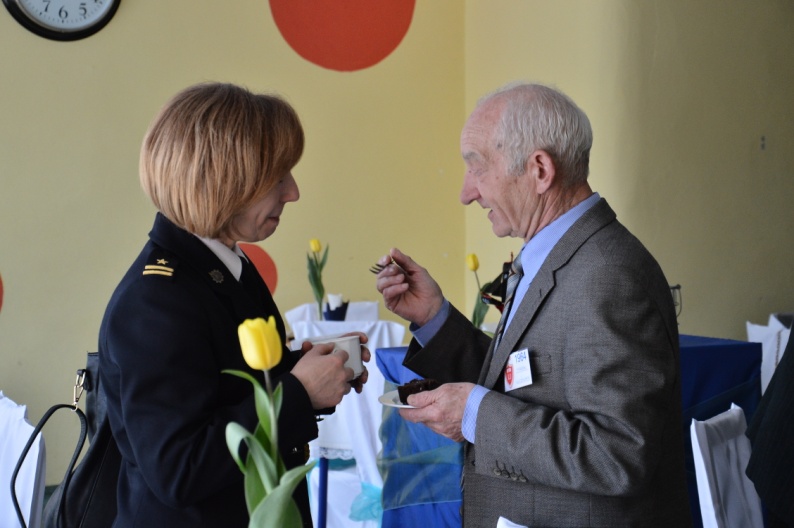 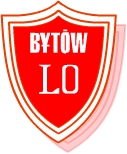 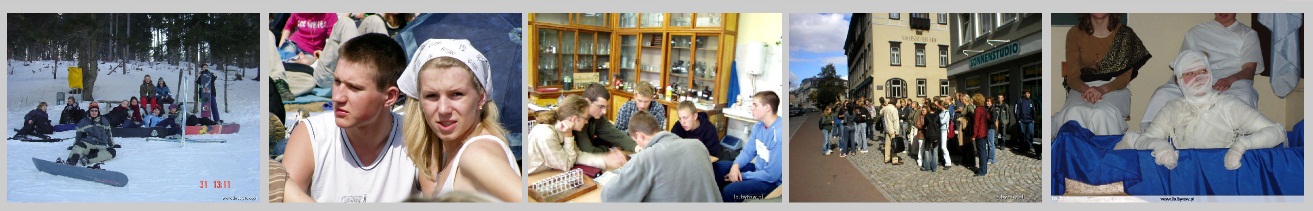 Źródła informacji o rekrutacji
I LO w Bytowie
http://lo.bytow.pl/category/rek/ 
Tel. 59 822 69 20
Starostwo Powiatowe
http://www.powiatbytowski.pl/docs/142
Tel. 59 822 80 03
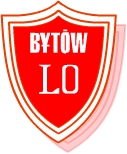 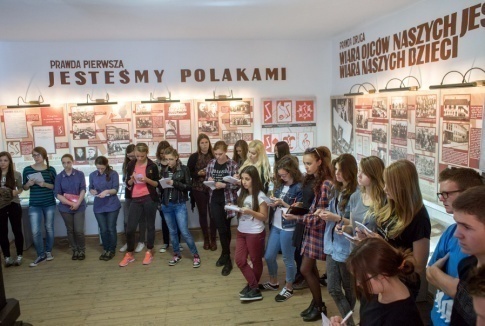 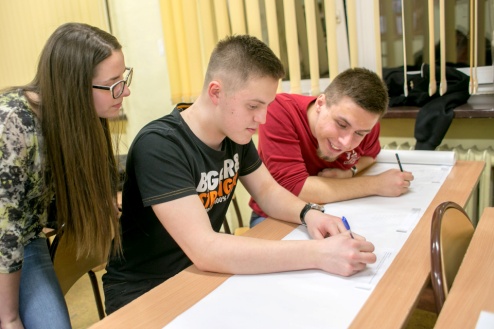 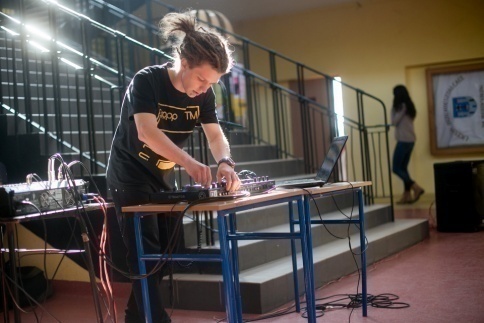 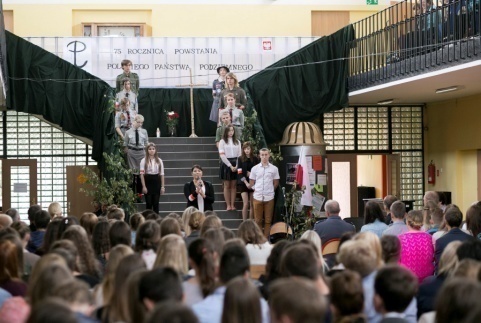 Oferta edukacyjna I LO(rozszerzenia)
J. POLSKI-HISTORIA-J. ANGIELSKI/WOS
BIOLOGIA-CHEMIA-J.ANGIELSKI
MATEMATYKA-GEOGRAFIA-J. ANGIELSKI/WOS
MATEMATYKA-FIZYKA-CHEMIA/INFORMATYKA
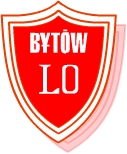 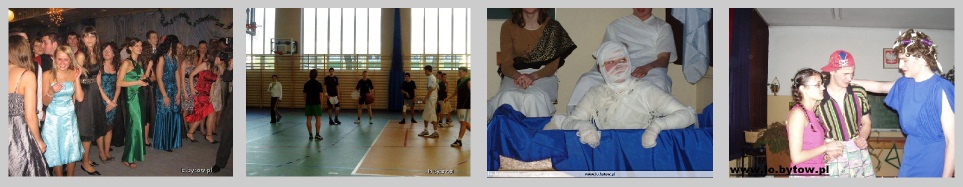 Co to znaczy – rozszerzenia?
W klasie pierwszej realizujemy program na poziomie podstawowym (wyłącznie z matematyki, j. polskiego i j. obcego występują niewielkie rozszerzenia),
Od klasy drugiej ogromny nacisk kładziemy na nauczanie przedmiotów na poziomie rozszerzonym
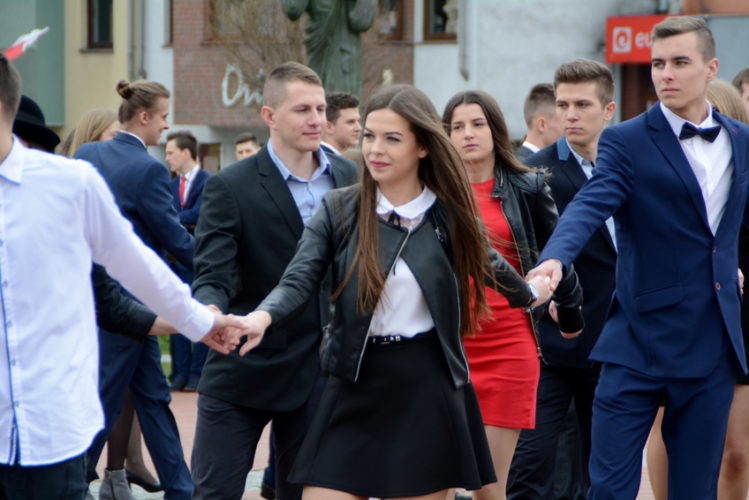 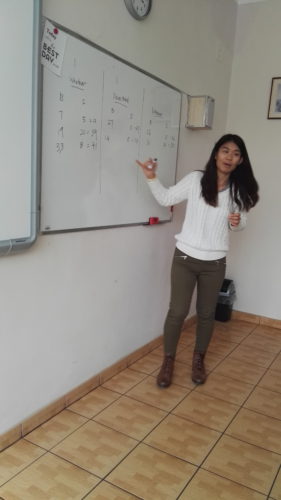 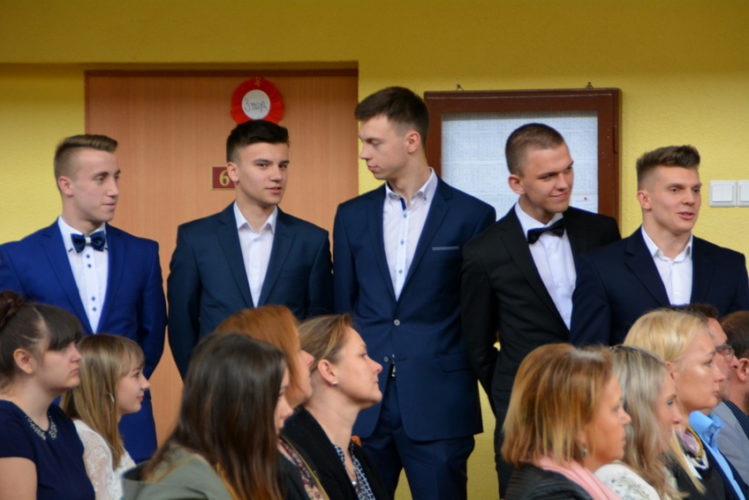 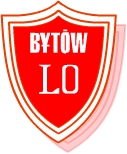 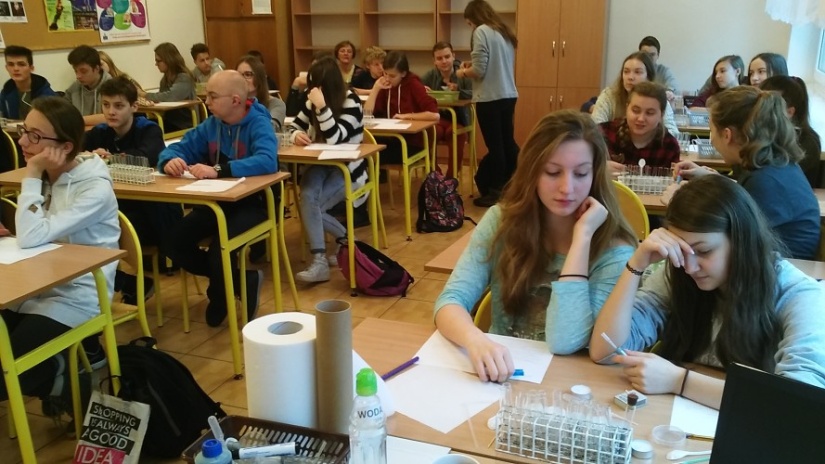 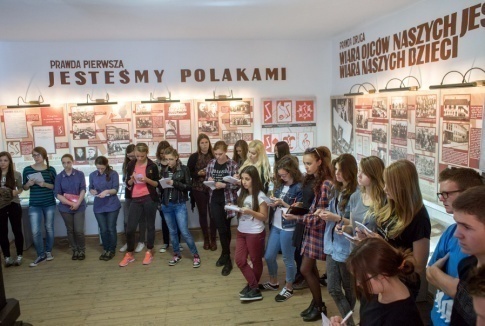 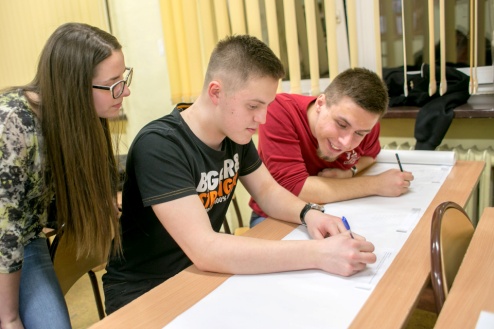 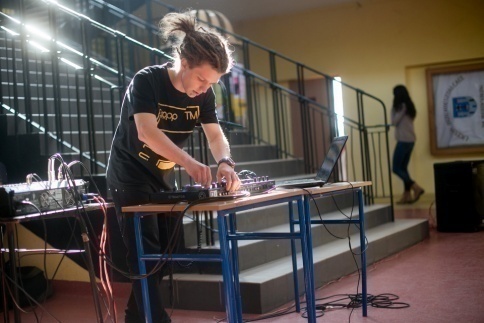 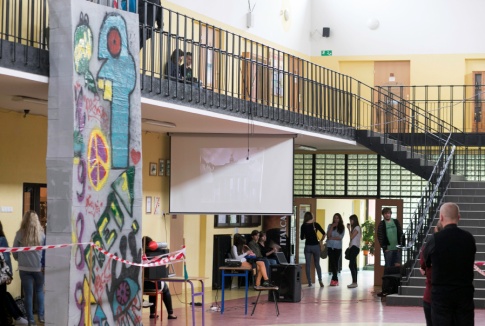 J. POLSKI-HISTORIA-J. ANGIELSKI/WOS
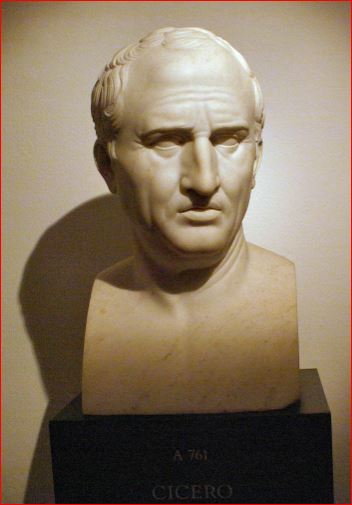 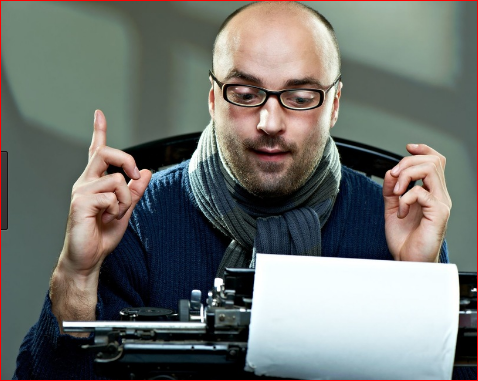 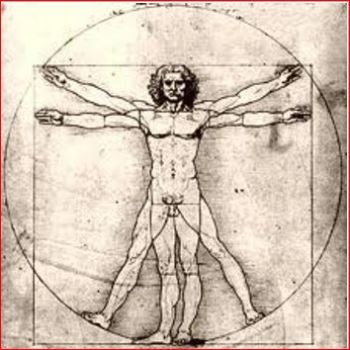 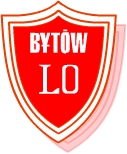 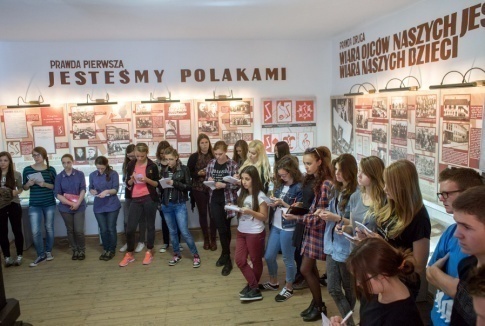 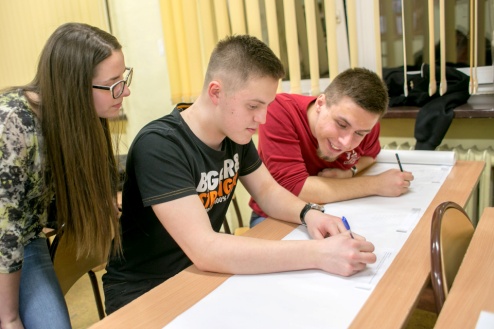 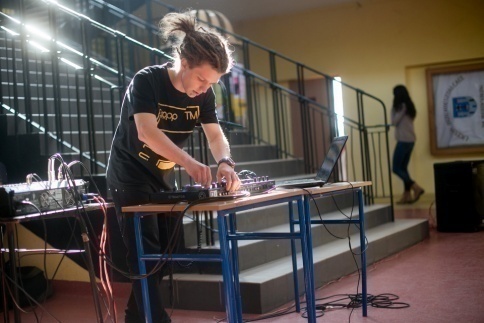 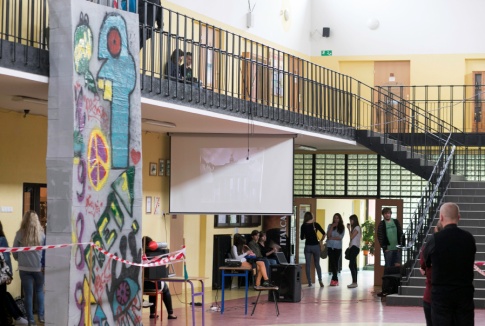 BIOLOGIA-CHEMIA-J.ANGIELSKI
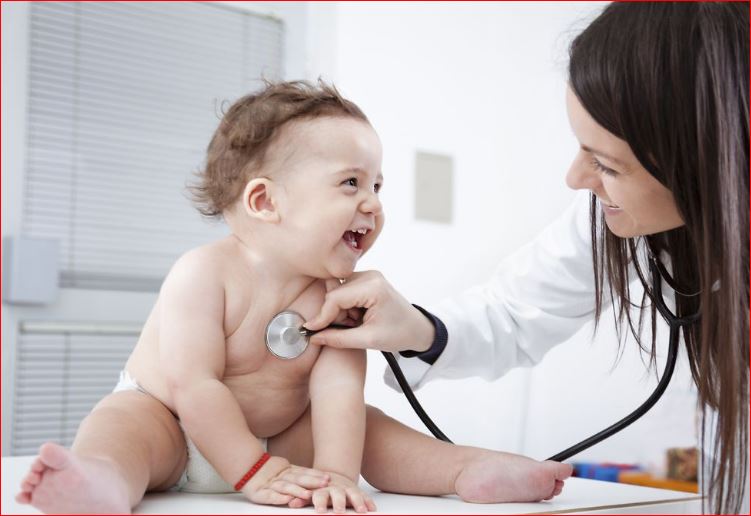 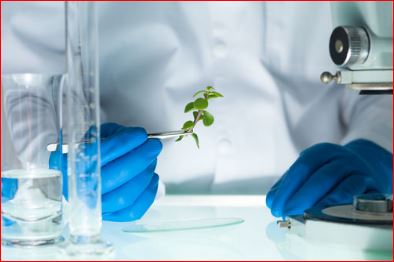 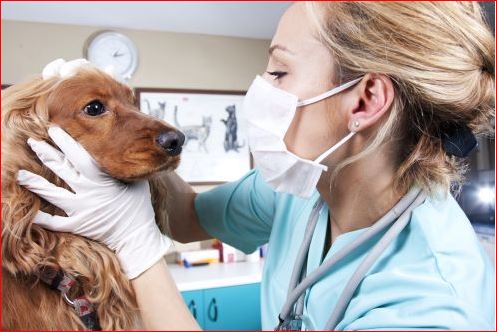 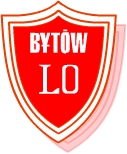 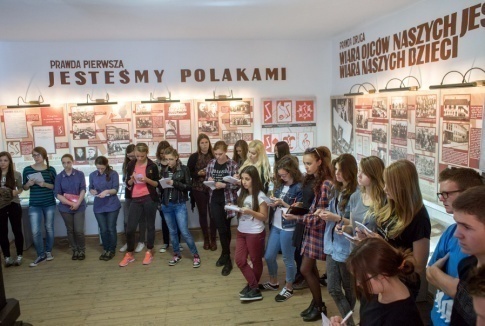 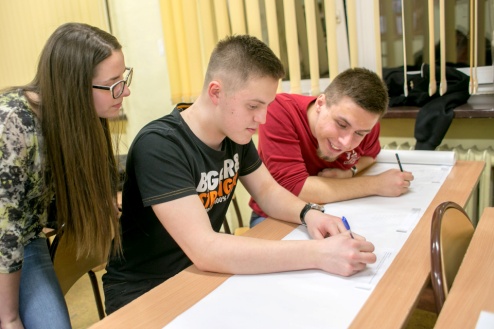 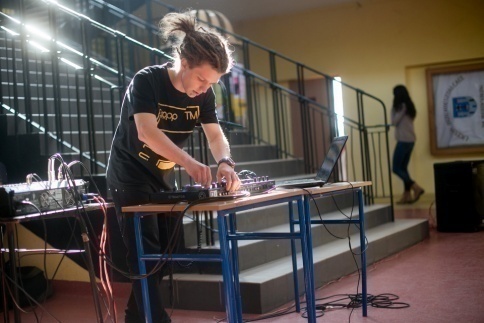 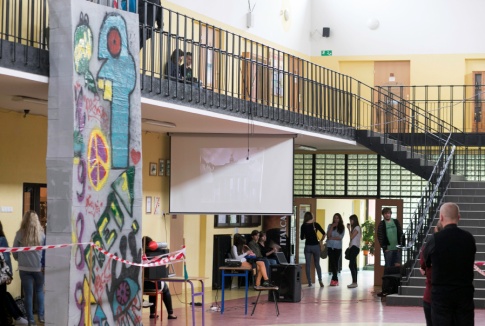 MATEMATYKA-GEOGRAFIA-J. ANGIELSKI/WOS
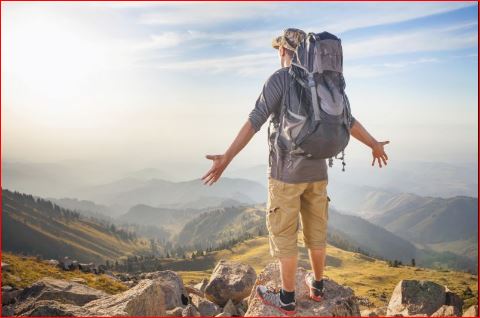 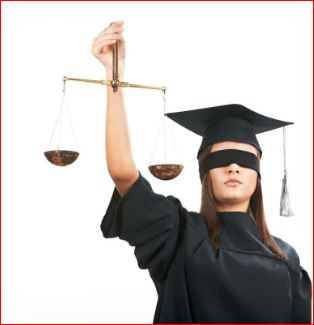 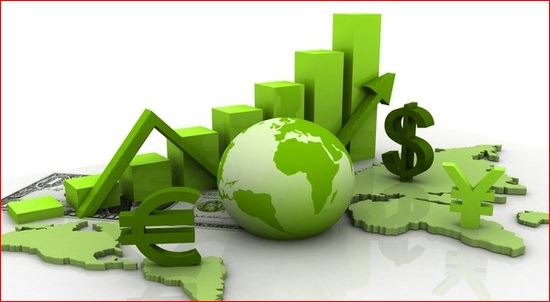 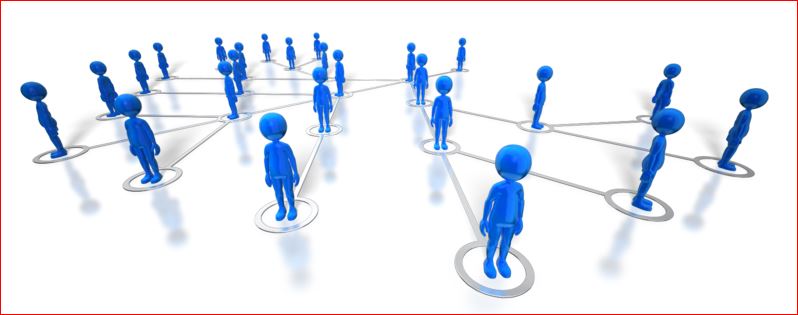 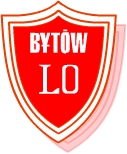 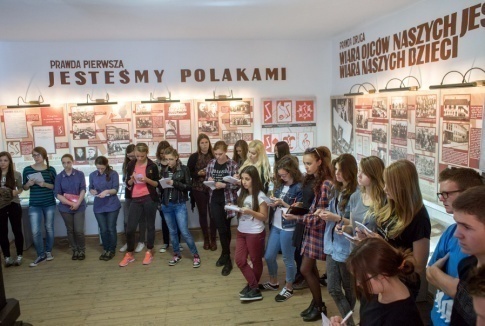 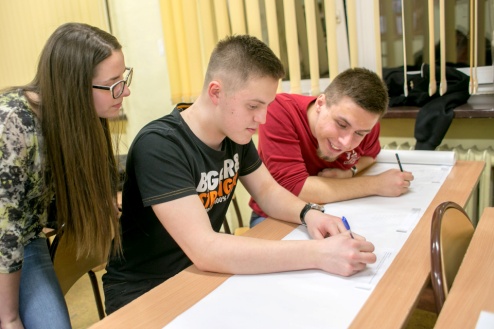 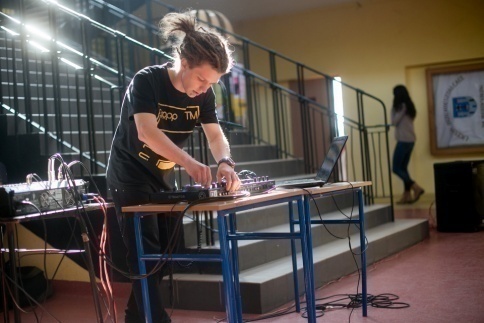 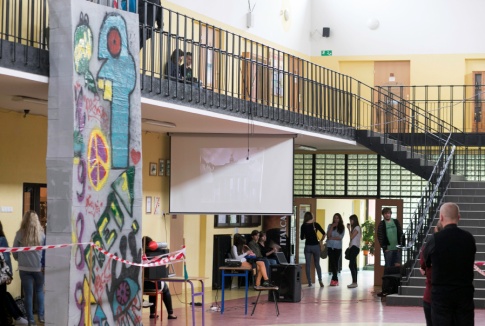 MATEMATYKA-FIZYKA-CHEMIA/INFORMATYKA
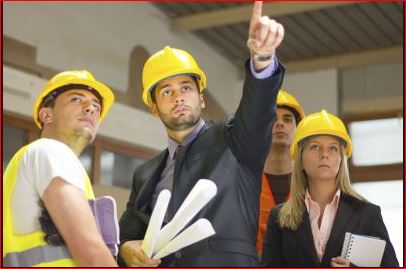 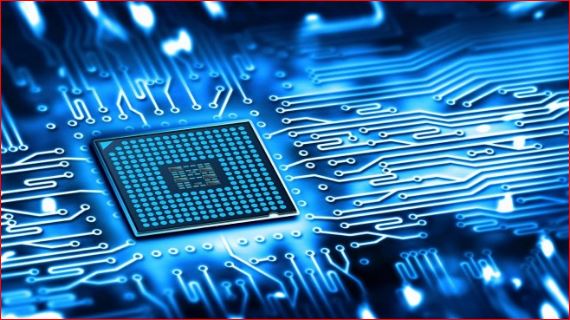 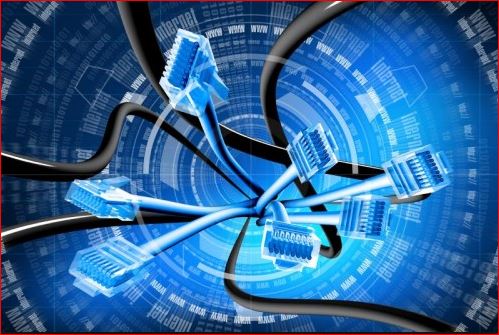 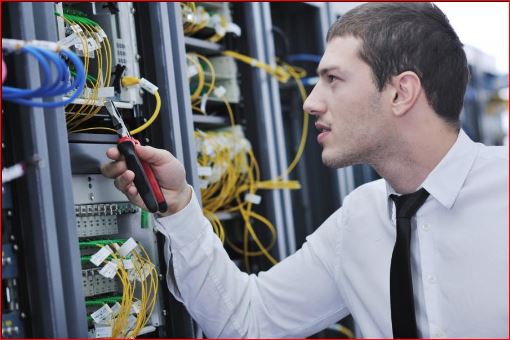 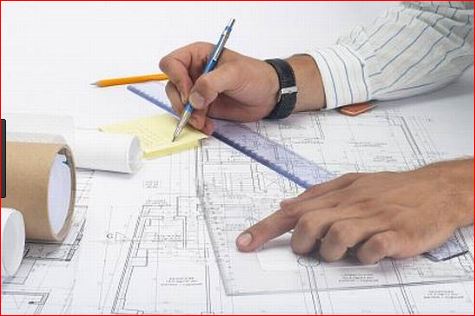 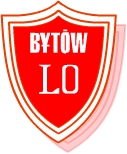 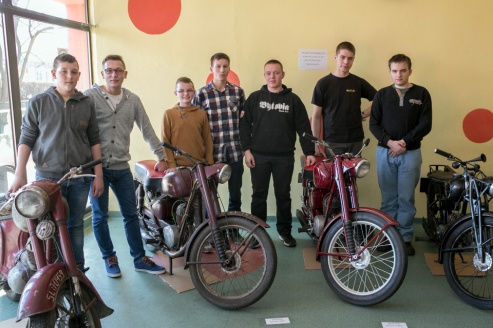 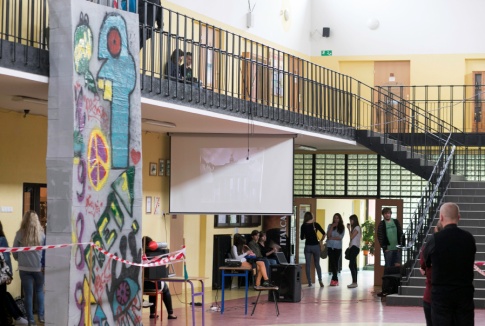 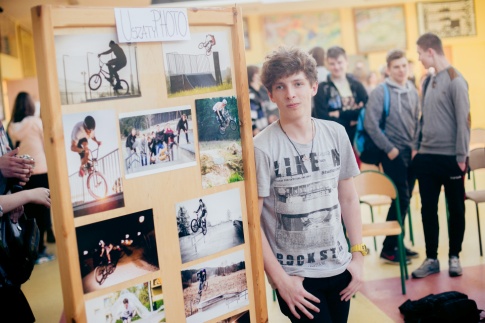 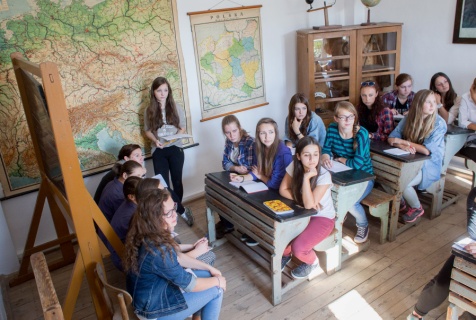 Dlaczego I LO w Bytowie?
To najszybsza droga na studia,
Szkoła, która jest na miejscu i pozwala Ci nadal cieszyć się domowym ciepłem,
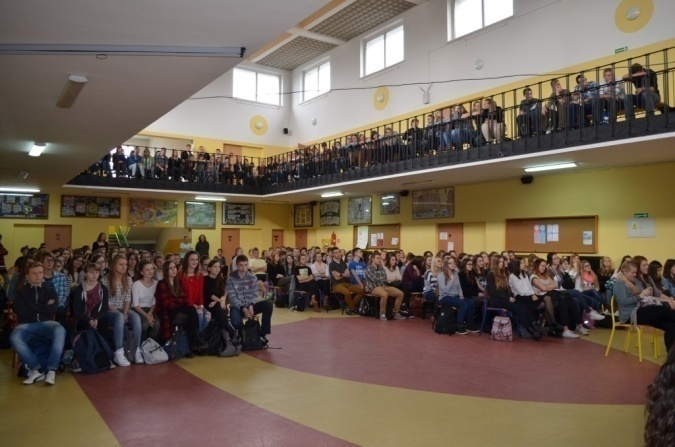 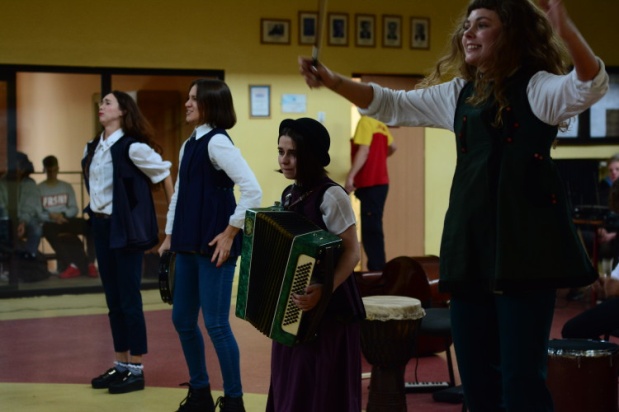 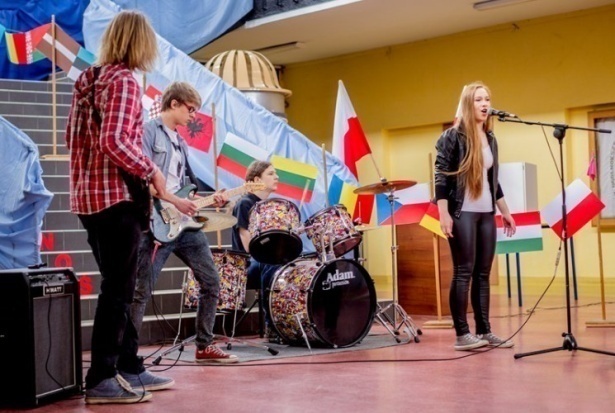 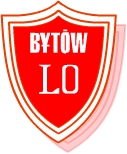 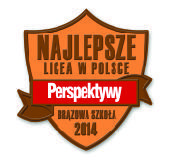 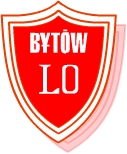 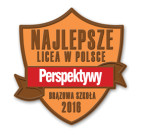 Co robimy aby osiągnąć sukces?
Oferujemy wysoki poziom nauczania potwierdzony wynikami egzaminów  maturalnych 
(ZDAWALNOŚĆ 99,33 %)
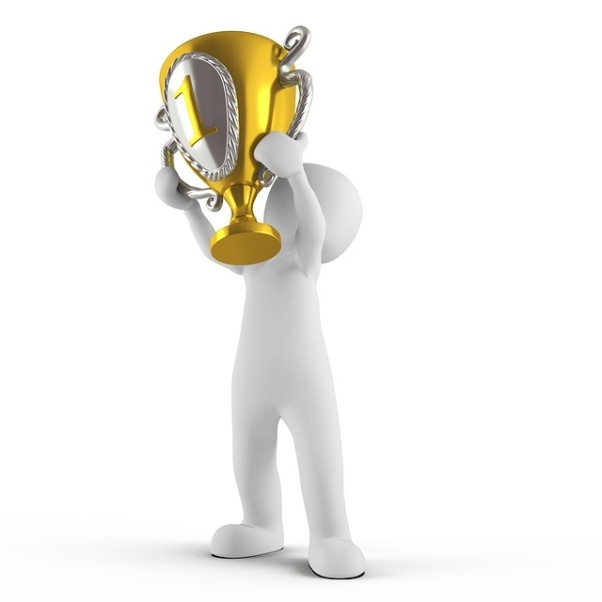 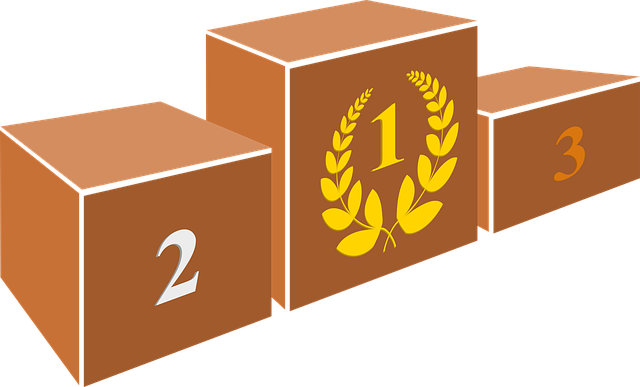 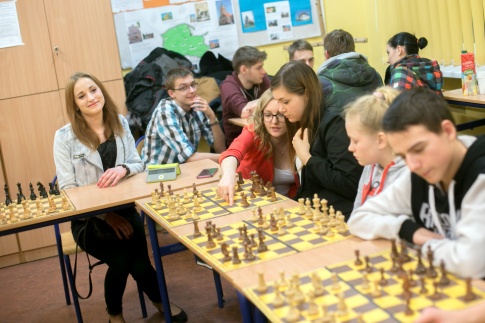 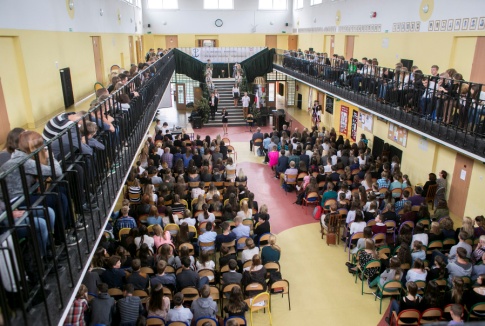 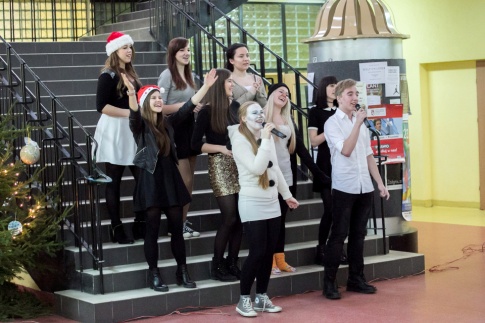 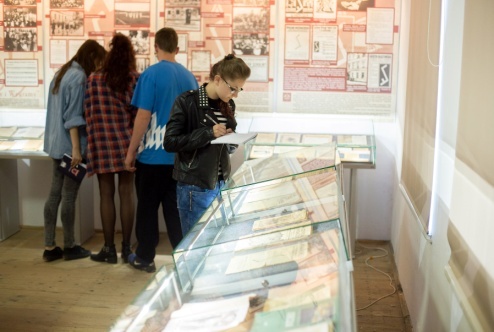 Dlaczego I LO w Bytowie?
Szkoła, która przygotuje Cię do matury i pozwoli dostać się na wymarzone studia,
	Corocznie kilkunastu absolwentów zostaje studentami kierunków medycznych i około 30 politechnicznych najczęściej na Politechnice Gdańskiej
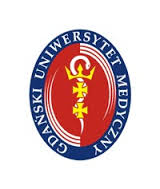 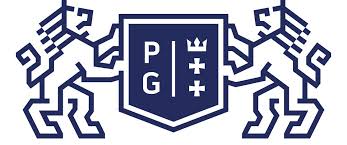 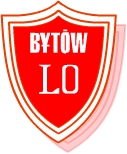 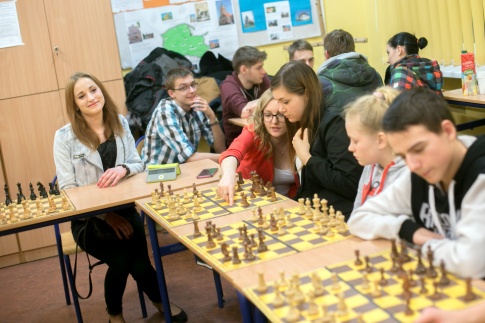 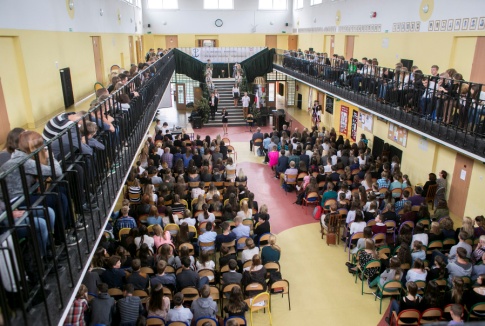 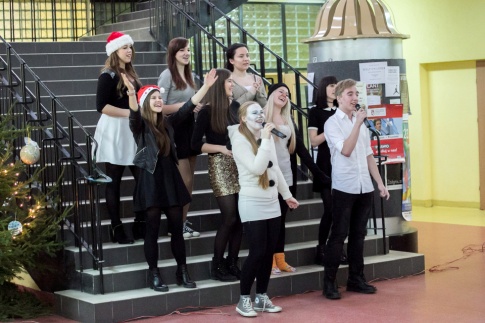 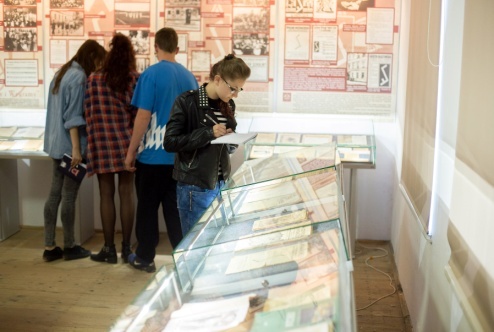 Dlaczego I LO w Bytowie?
Stwarzamy możliwości zdobycia nowych umiejętności intelektualnych
  Uczniowie LO są laureatami i finalistami konkursów: olimpiady geograficznej, „Wygraj Indeks” z chemii, olimpiady matematycznej AGH, wiedzy o świecie  współczesnym, języków obcych, historycznych
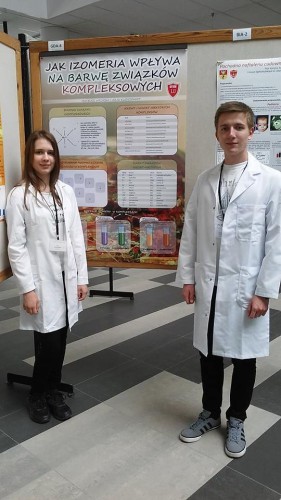 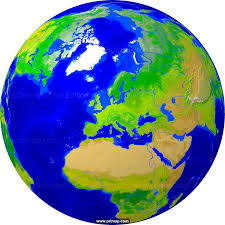 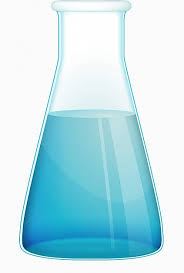 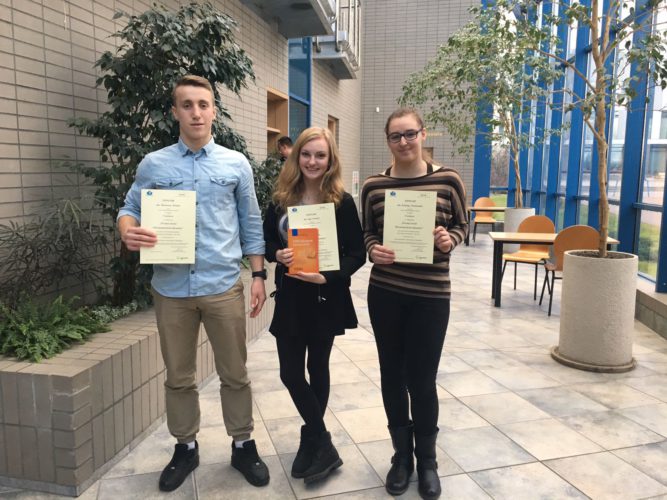 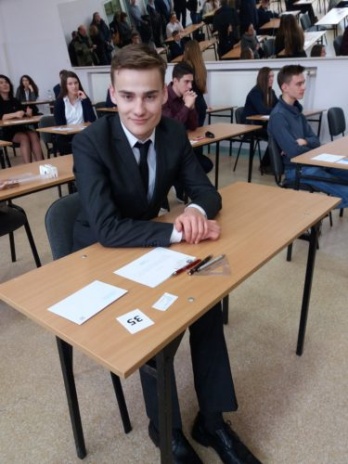 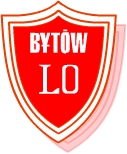 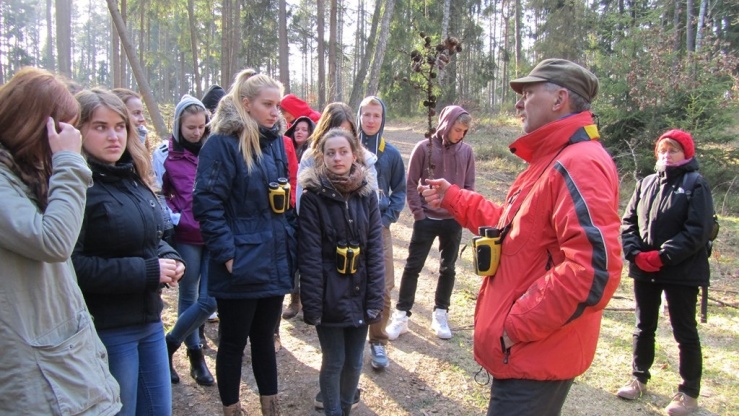 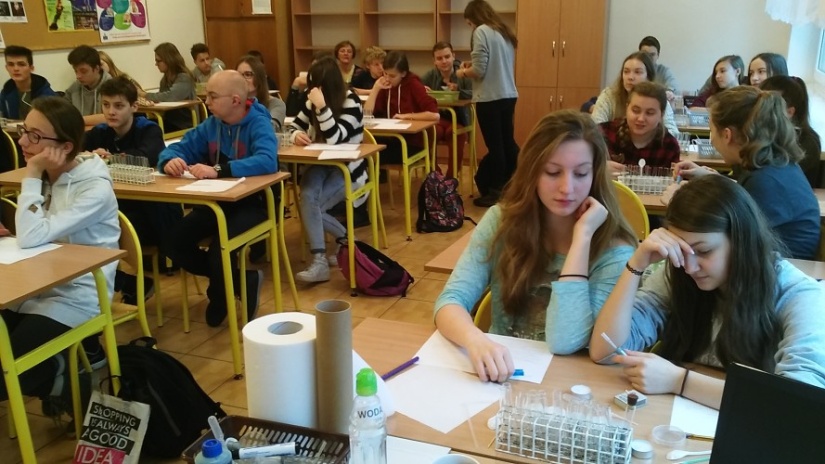 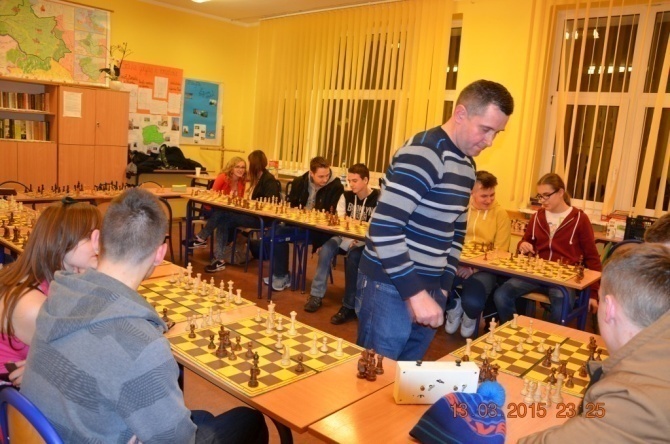 Co robimy aby osiągnąć sukces?
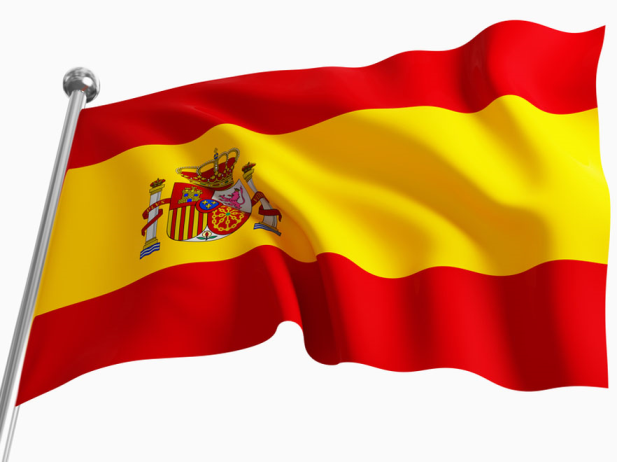 Proponujemy uczniom  zajęcia zgodne z zapotrzebowaniem (język hiszpański)
Organizujemy dodatkowe zajęcia dla maturzystów, uczniów zainteresowanych przedmiotem
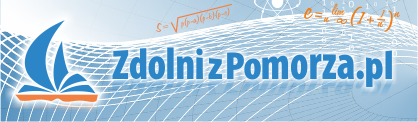 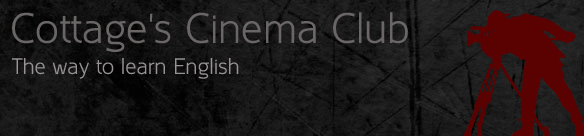 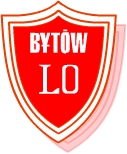 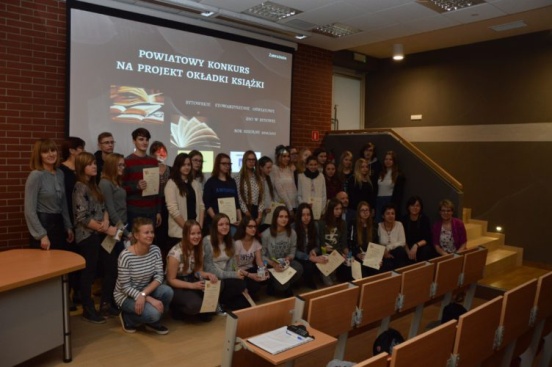 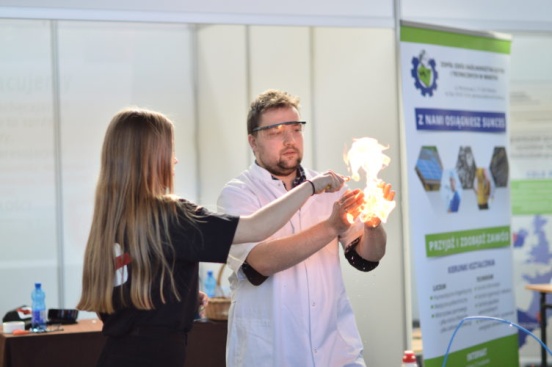 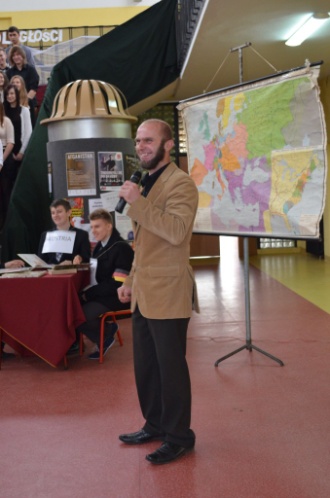 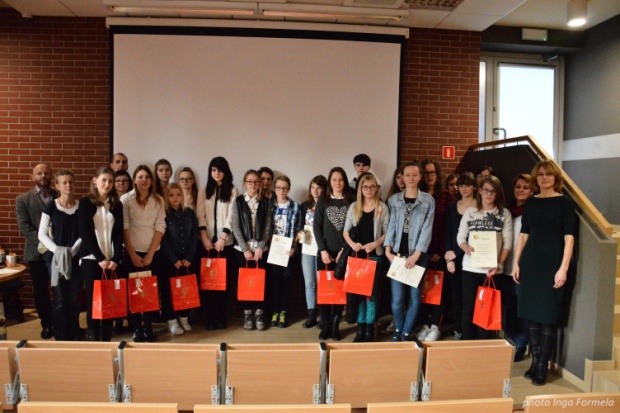 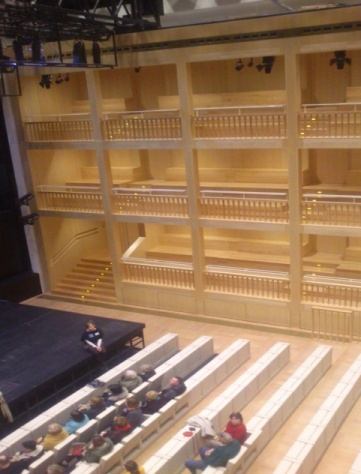 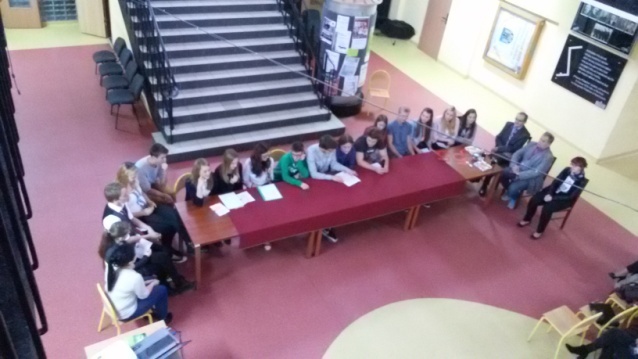 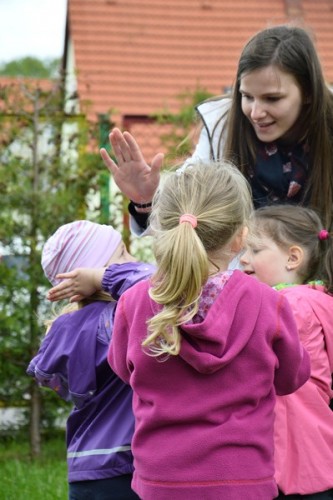 Jak wspólnie pracujemy
Współpracujemy z różnymi interesującymi instytucjami i osobami, (Polsko-Japońska Akademia Technik Komputerowych, Akademia Pomorska, Uniwersytet Gdański)
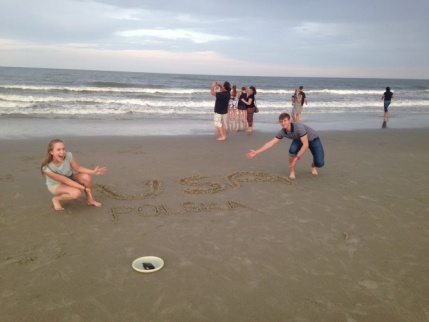 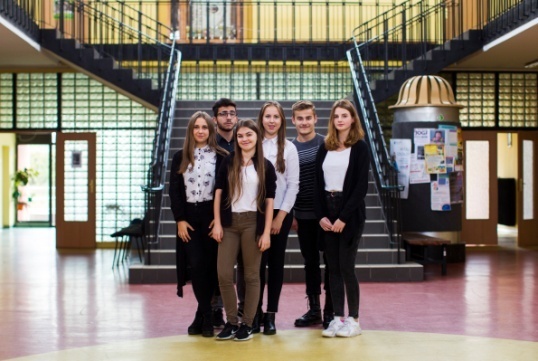 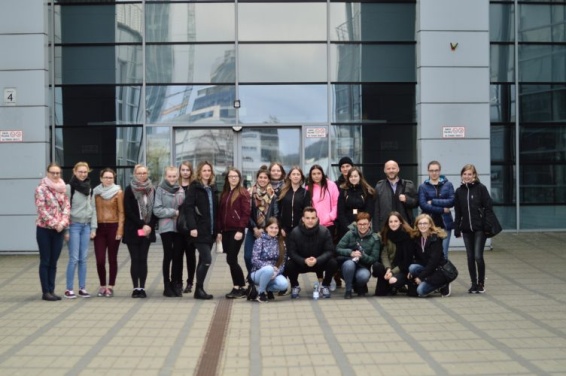 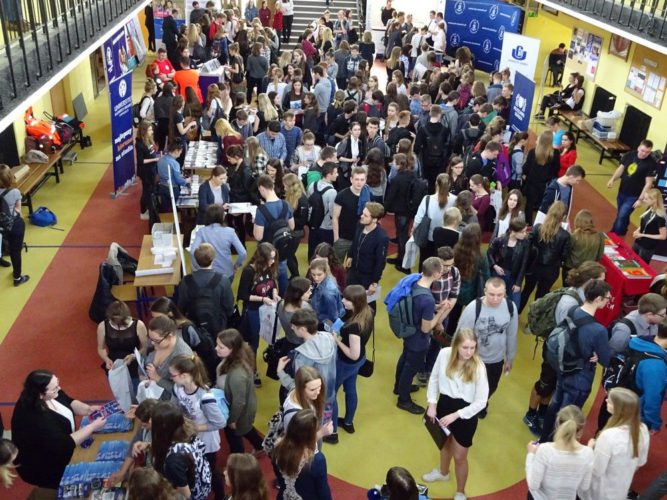 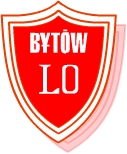 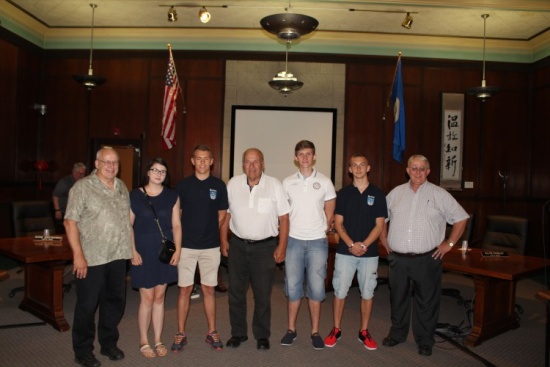 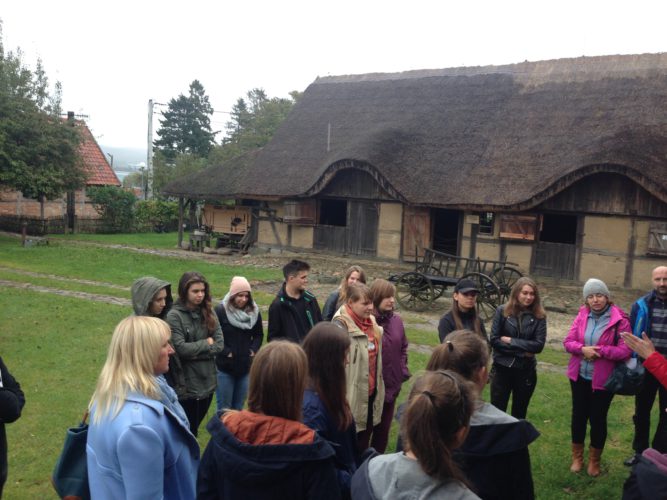 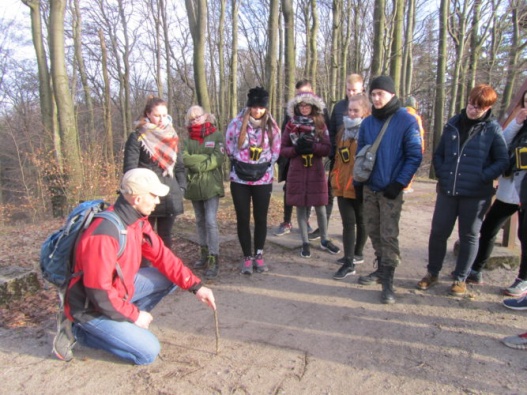 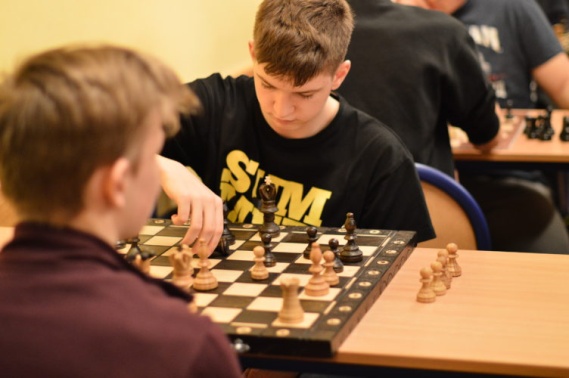 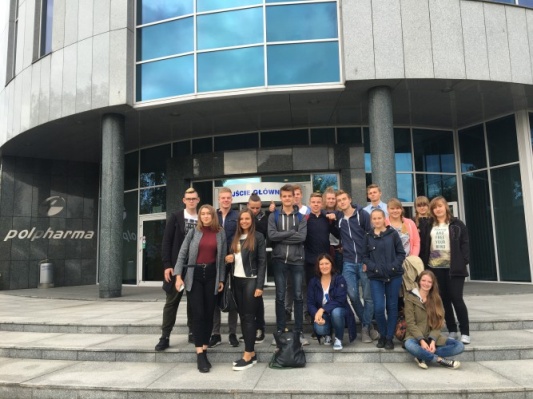 Co robimy aby osiągnąć sukces?
W szkole realizowane są projekty powiatowe: „Zdolni z Pomorza” i „Kompetentni na starcie”  oraz grantowe: „Szachy w szkole”, „Konkurs na projekt okładki”, „Bądź jak Leonardo”, „Czyste powietrze”.  Przedsięwzięcia skierowane są do uczniów z różnorodnymi uzdolnieniami i zainteresowaniami. Również prowadzimy „żywe” lekcje, lekcje w terenie „zielona szkoła”, w muzeach, zajęcia warsztatowe w różnych instytucjach, placówkach czy uczelniach.
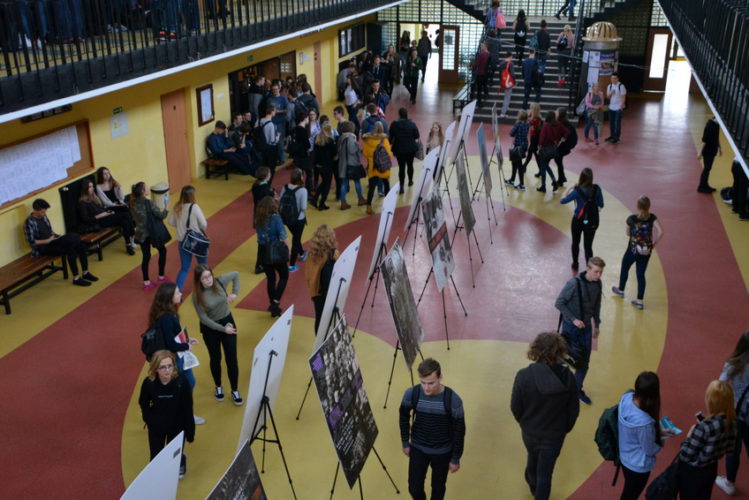 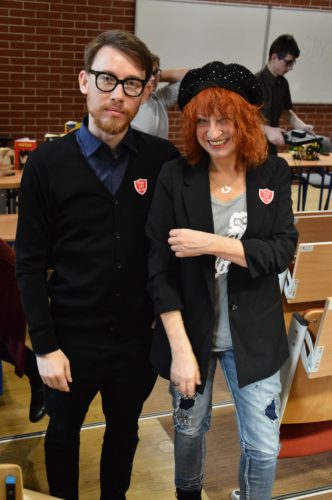 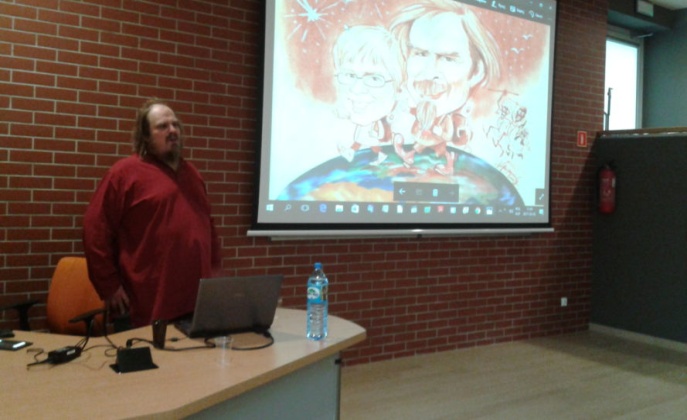 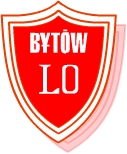 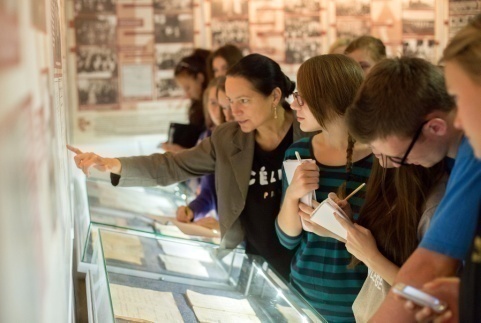 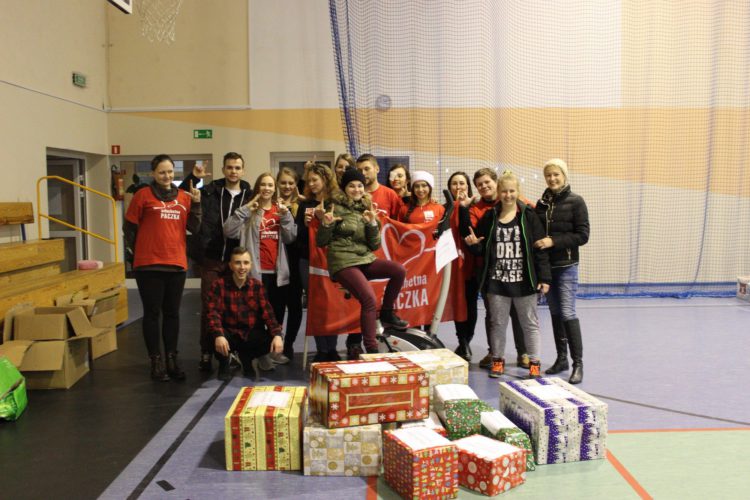 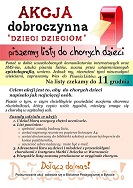 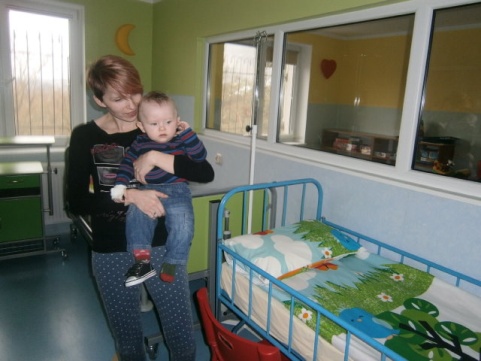 Co robimy aby osiągnąć sukces?
Prężnie włączamy się w wiele akcji:
 (AIESEC, Centrum Wspierania Imigrantów, Polska Akcja Humanitarna, Dom Otwarty, Caritas Polska, „Szlachetna paczka”, „WOŚP”, IPN, wspieranie oddziału dziecięcego bytowskiego szpitala, współpraca z bankiem dawców szpiku, organizacja debat publicznych)
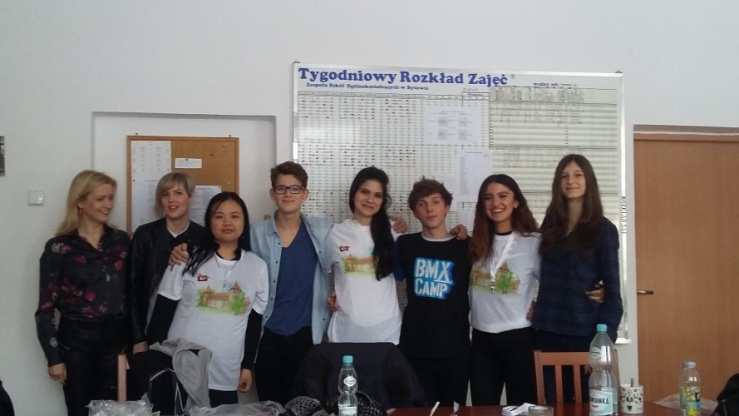 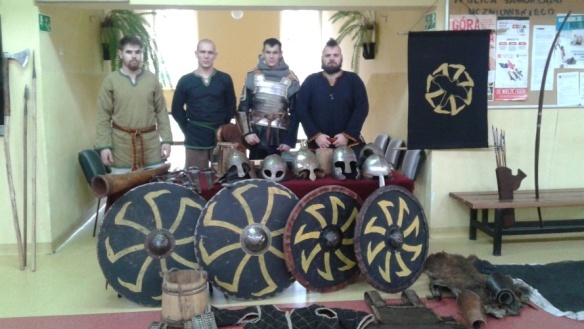 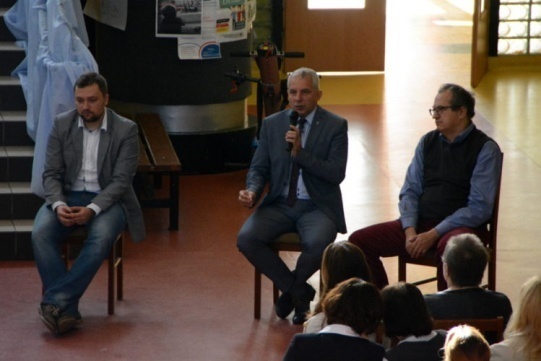 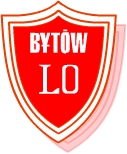 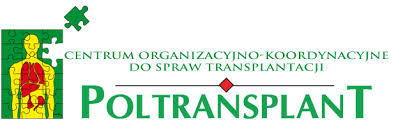 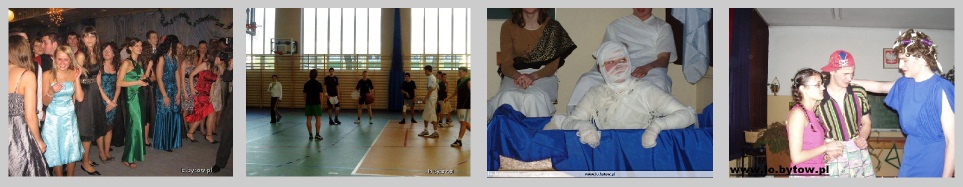 Co robimy aby osiągnąć sukces?
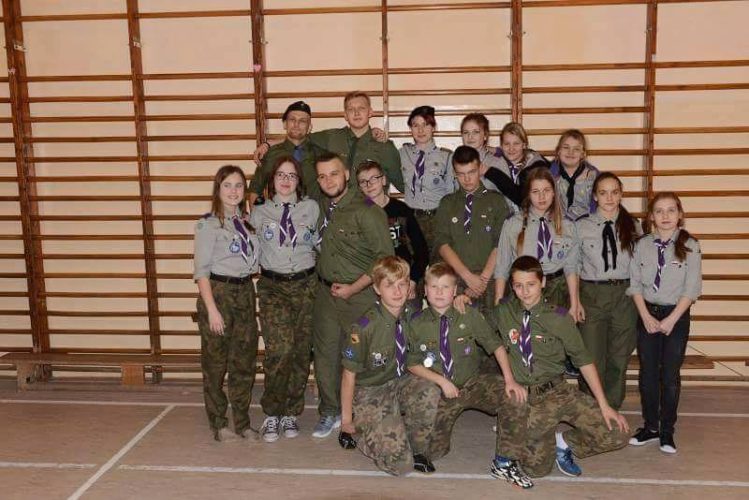 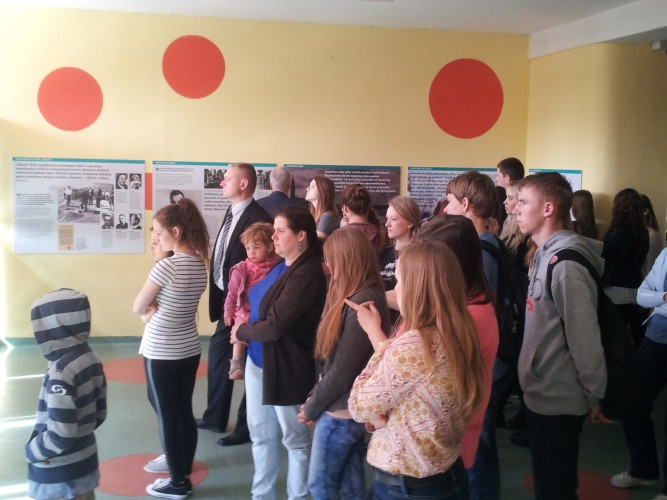 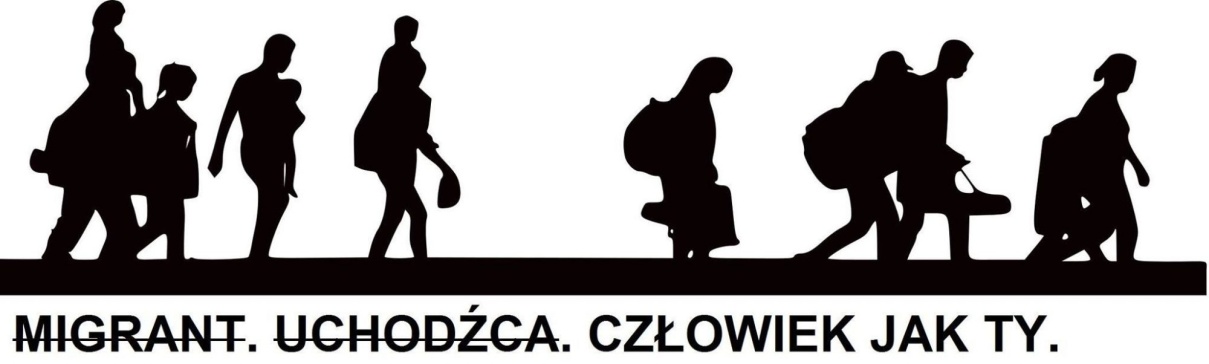 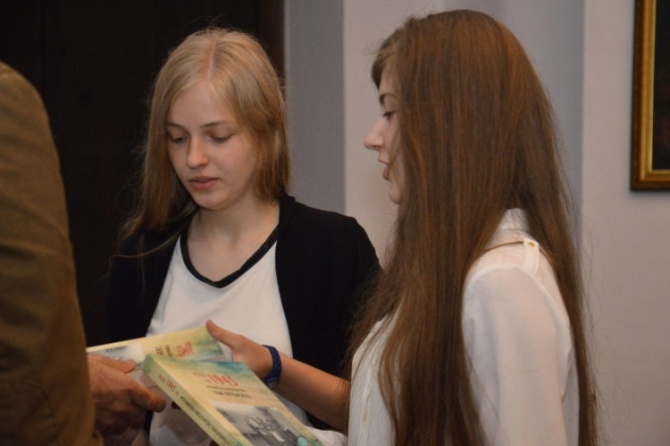 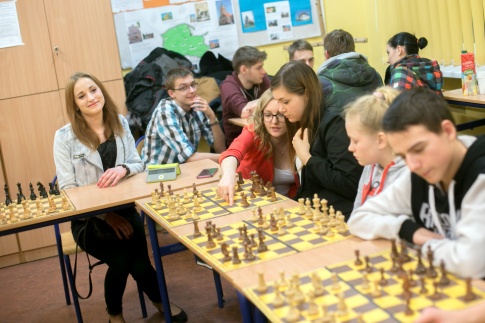 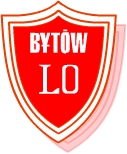 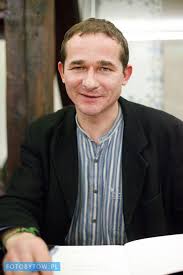 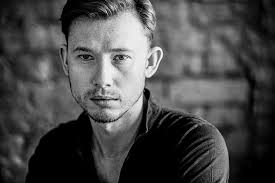 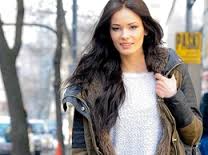 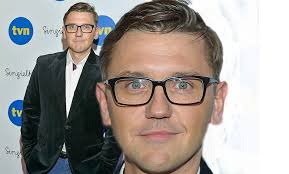 Dlaczego I LO w Bytowie?
Gromadzimy ludzi kreatywnych, z pasjami, ambicjami, aspiracjami 
(R. Mohr, K. Czeczot, N. Szroeder, J. Szroeder, R. Chabowski,
A. Rusiecka, Cz. Lang, A. Zabrocka)
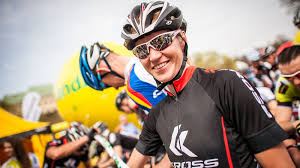 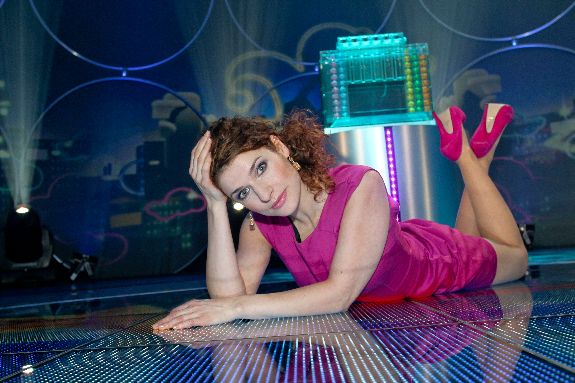 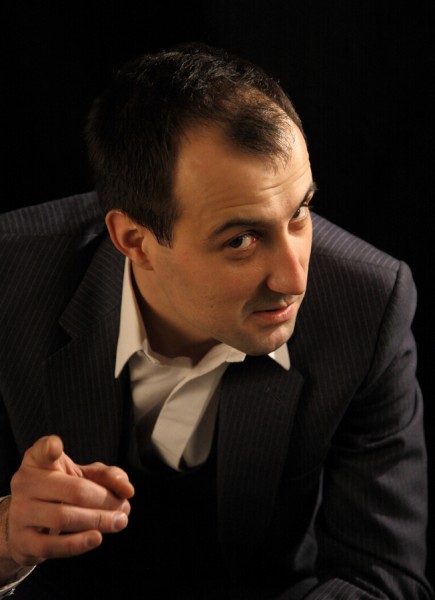 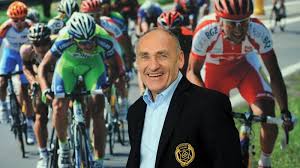 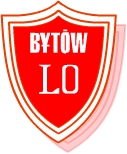 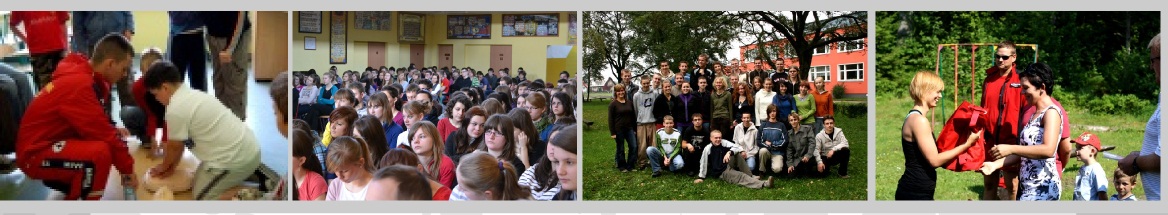 Dlaczego I LO w Bytowie?
Nasi absolwenci zmieniają świat. To wybitni specjaliści w różnych dziedzinach
(prof. E. Wnuk-Lipiński, prof. C. Obracht-Prondzyński, 
prof. J. Bigda, prof. K. Kamińska, B. Kosmowska)
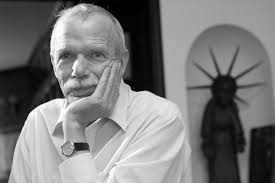 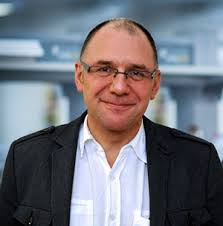 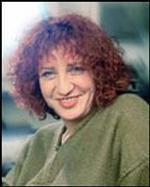 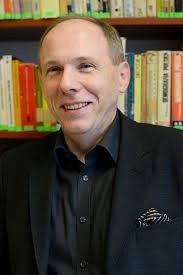 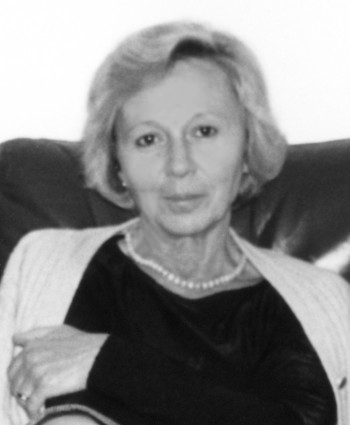 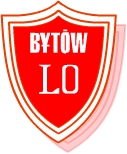 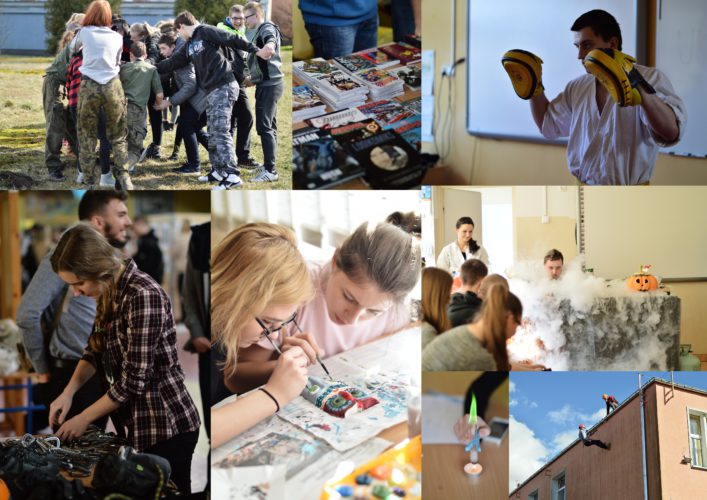 DO ZOBACZENIA!
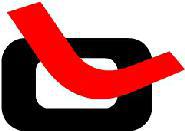 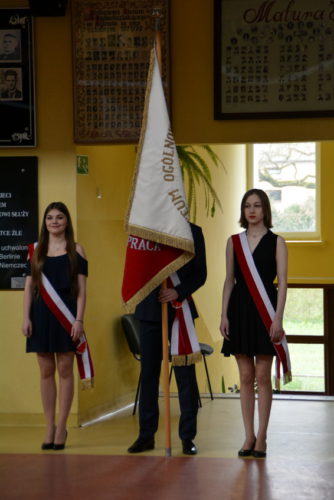 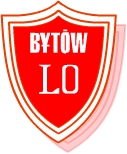